EL/ML Coordinators Winter Webinar
January 11, 2024
Kim Miller
Education Specialist 
kim.a.miller@ode.oregon.gov
Tiffany Palaniuk
Education Specialist 
tiffany.palaniuk@ode.oregon.gov
1
Presentation Outline
Welcome and Introductions 
ODE:  Who We Serve and ODE Equity Statement 
Today’s Objective 
Updates
Lau v. Nichols:  Grounding our focus
Video:  “Freedom to Talk”
Small group activity
Reporting back on small group activity 
Closing
2
Who We Serve
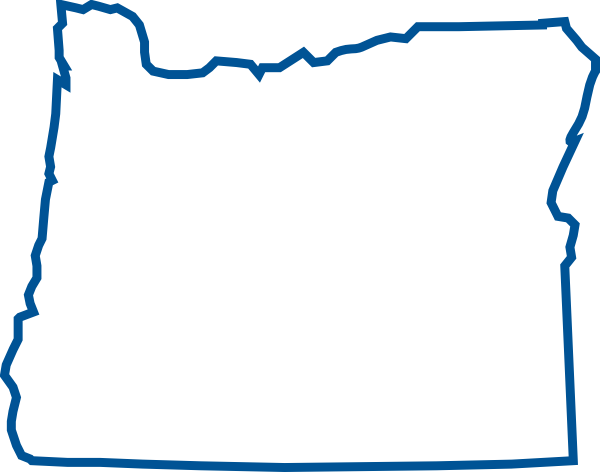 553,012 Students
“My vision is to make sure every child in Oregon is successful and has a safe place to receive a high-quality public education. I’ve seen firsthand how a positive student-teacher relationship can set a child on a successful path for the rest of their life. When we collaborate and build partnerships with students, educators and families we can advance equity and lead all students toward success.”
                              - Dr. Charlene Williams
More than 300 languages spoken
81,826 Educators
Staff of Color
12.2% of Teachers
12.8% of Administrators
17.5% of Counselors
22.3% of Educational Assistants
197 Districts
1,270 Schools
131 Charter Schools
19 Education Service Districts
Race and Ethnicity†
American Indian/Alaska Native: 1.1%
Asian: 4.0%
Native Hawaiian/Pacific Islander: 0.8%
Black/African American: 2.3%
Hispanic/Latino: 25.0%
White: 59.7%
Multi-Racial: 7.1%
Who We Serve
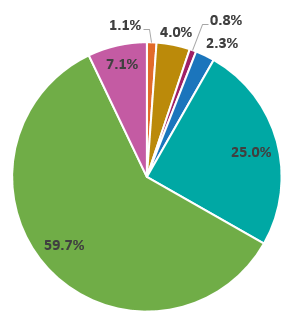 Student Demographics
Economically Disadvantaged: 74%
Ever English Learners: 18%
Unhoused/homeless: 3%
Mobile Students: 13.9%
Students with Disabilities: 15% 
Lesbian, gay, bisexual, something else, or questioning*: 31.5%
Transgender, gender expansive, or questioning*: 8%
Oregon's Increasing Diversity
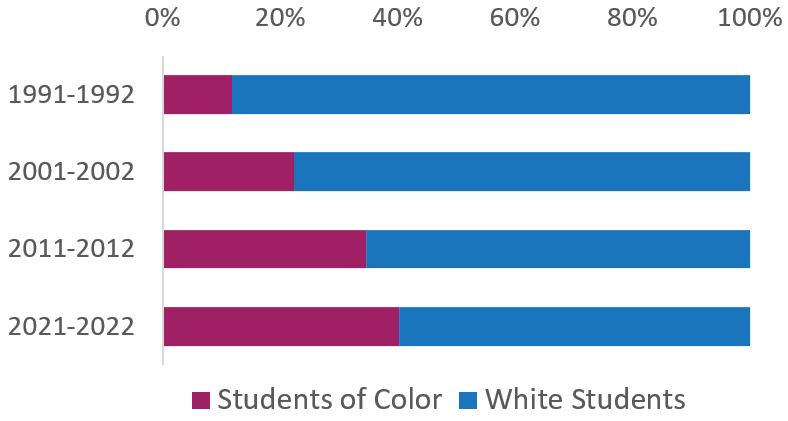 *According to the 2020 Oregon Student Health Survey
[Speaker Notes: Please note: 
* Sexual Orientation and Gender Identity demographic data comes from the 2020 Oregon Student Health Survey, voluntarily taken by 6th, 8th, and 11th grade students in Oregon. 
† “Student demographic data reported using the federally defined race/ethnicity groups. Federal reporting guidelines require states to report students who identify as Hispanic or Latino/a/x as such, even if the student also holds other racial identities. Similarly, if a student does not identify as Hispanic or Latino/a/x and holds more than one racial identity, under federal reporting guidelines, that student is categorized as Multiracial.” (ODE Report Card 2021-22, pg. 17)]
Equity
Education equity is the equitable implementation of policy, practices, procedures, and legislation that translates into resource allocation, education rigor, opportunities for historically and currently marginalized youth, students, and families including civil rights protected classes

This means the restructuring and dismantling of systems and institutions that create the dichotomy of beneficiaries and the oppressed and marginalized
Presentation Outline
Welcome and Introductions 
ODE:  Who We Serve and ODE Equity Statement 
Today’s Objectives 
Updates
Lau v. Nichols:  Grounding our focus
Video:  “Freedom to Talk”
Small group activity
Reporting back on small group activity
Closing
6
Today’s Objectives
Outline the evolution of ed policy over the decades as relevant to the integration of language development and academic content for English learner students
Make a connection between civil rights for English learners to civil rights for Black Americans obtained during the Civil Rights Movement of the 1960’s
7
Presentation Outline
Welcome and Introductions 
ODE:  Who We Serve and ODE Equity Statement 
Today’s Objective 
Updates
Lau v. Nichols:  Grounding our focus
Video:  “Freedom to Talk”
Small group activity
Reporting back on small group activity 
Closing
8
Update:  The Raise the Bar Initiative 
- a new era in education - has three focus areas
9
Providing every student with a pathway to multilingualism posits multilingualism as a superpower
Creating a pathway to bilingualism will be achieved by: 
Award more than $890 million in Title III state grants to improve the education of ELs
Provide toolkits and technical assistance to states and districts so they can better meet their obligations to robustly serve English learners in public schools
Propose a new $25 million competitive grant for states and districts to scale up dual language immersion opportunities in schools
Elevate the need for a diverse and multilingual educator workforce through $18 million in first-time funding for August F. Hawkins Centers of Excellence Grants to increase high-quality teacher preparation programs for teachers of color at Historically Black Colleges and Universities, Tribal Colleges and Universities, Hispanic-Serving Institutions, and Minority-Serving Institutions
Highlight states and districts that are implementing evidence-based dual language programs and seals of biliteracy
10
Update: 
Title III Returns to the Office of English Language Acquisition
“We need to be more thoughtful, more purposeful in the way that we’re going to support state formula programs,” said Montserrat Garibay, Assistant Deputy Secretary and the Director of OELA.
OELA received feedback from administrators and superintendents that sometimes they are the last to know about English learner research and pedagogy.  For this reason, OELA is looking into providing training and webinars for specifically for administrators and superintendents on these topics.
OELA will continue to review how Title III dollars are used for effectiveness, meaning whether the language programs that are funded through these grants match research on what works best for English learners—including looking into bilingual and dual-language programs.
Article:  $890 Million in English-Learner Aid Is Under New Management. Why Researchers Are Hopeful (Education Week)
Update: 
The ED released the English Learner Family Toolkit
Available in English, Spanish, Chinese, and Arabic
Topics include: 
enrolling a child in school
programs and services
extracurricular activities
supporting children in school
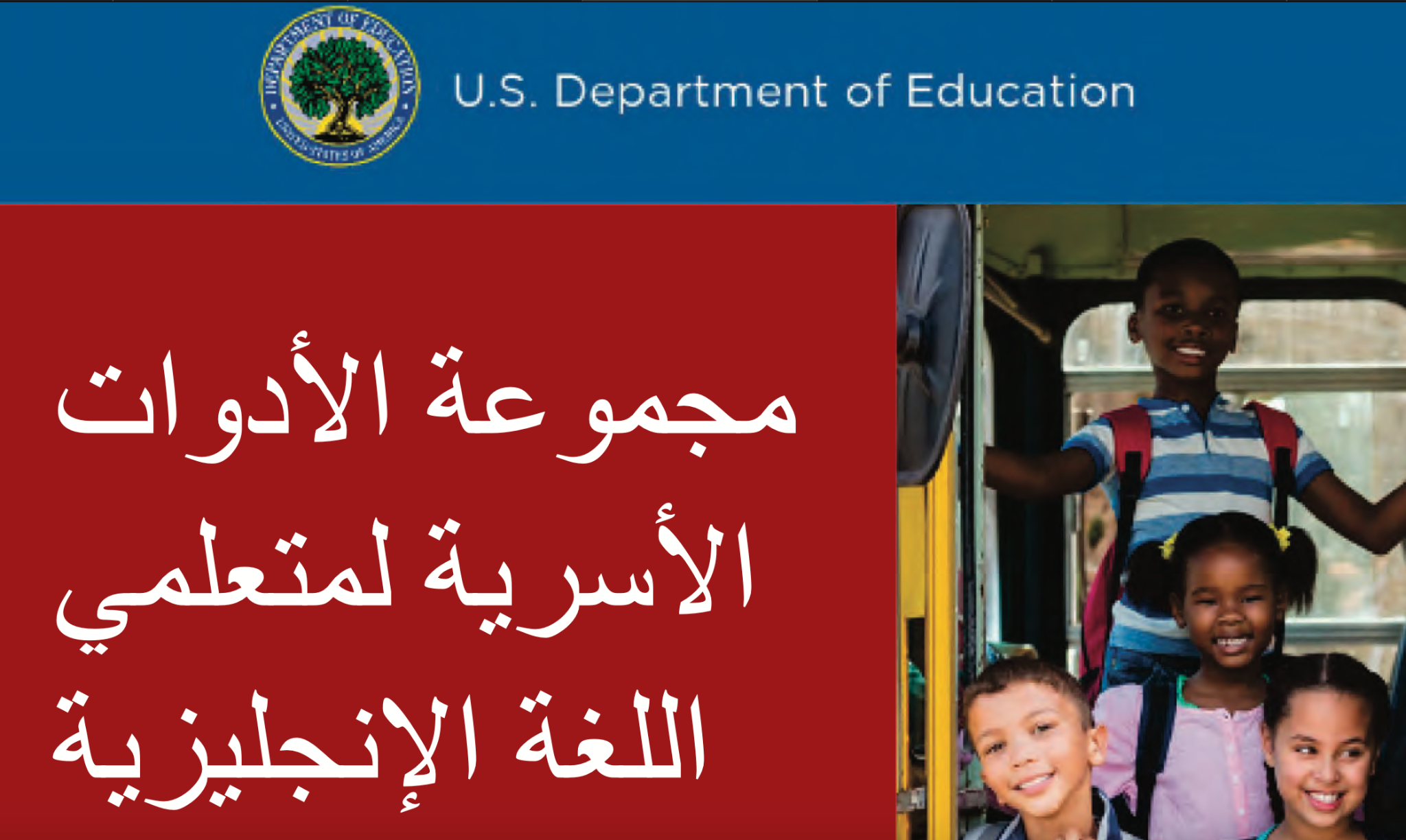 12
Presentation Outline
Welcome and Introductions 
ODE:  Who We Serve and ODE Equity Statement 
Today’s Objective 
Updates
Lau v. Nichols:  Grounding our Focus
Video:  “Freedom to Talk”
Small group activity
Reporting back on small group activity 
Closing
13
Photograph of school-age children in the San Francisco Unified School District 
(date: unknown)
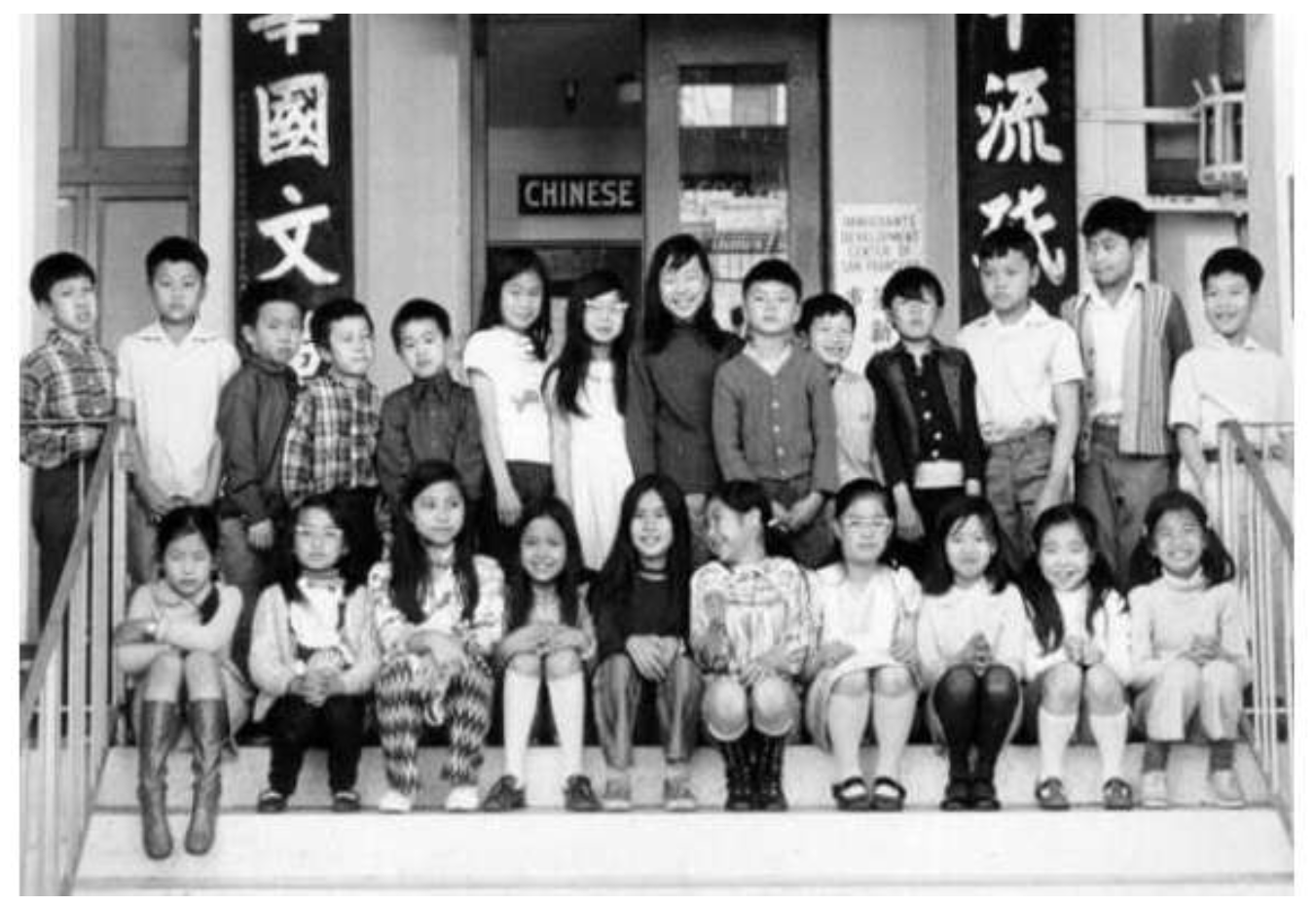 Source: Historical Photograph Collection of San Francisco Public Library’s History Center
14
Photograph of school-age children in the San Francisco Unified School District 
(date: unknown)
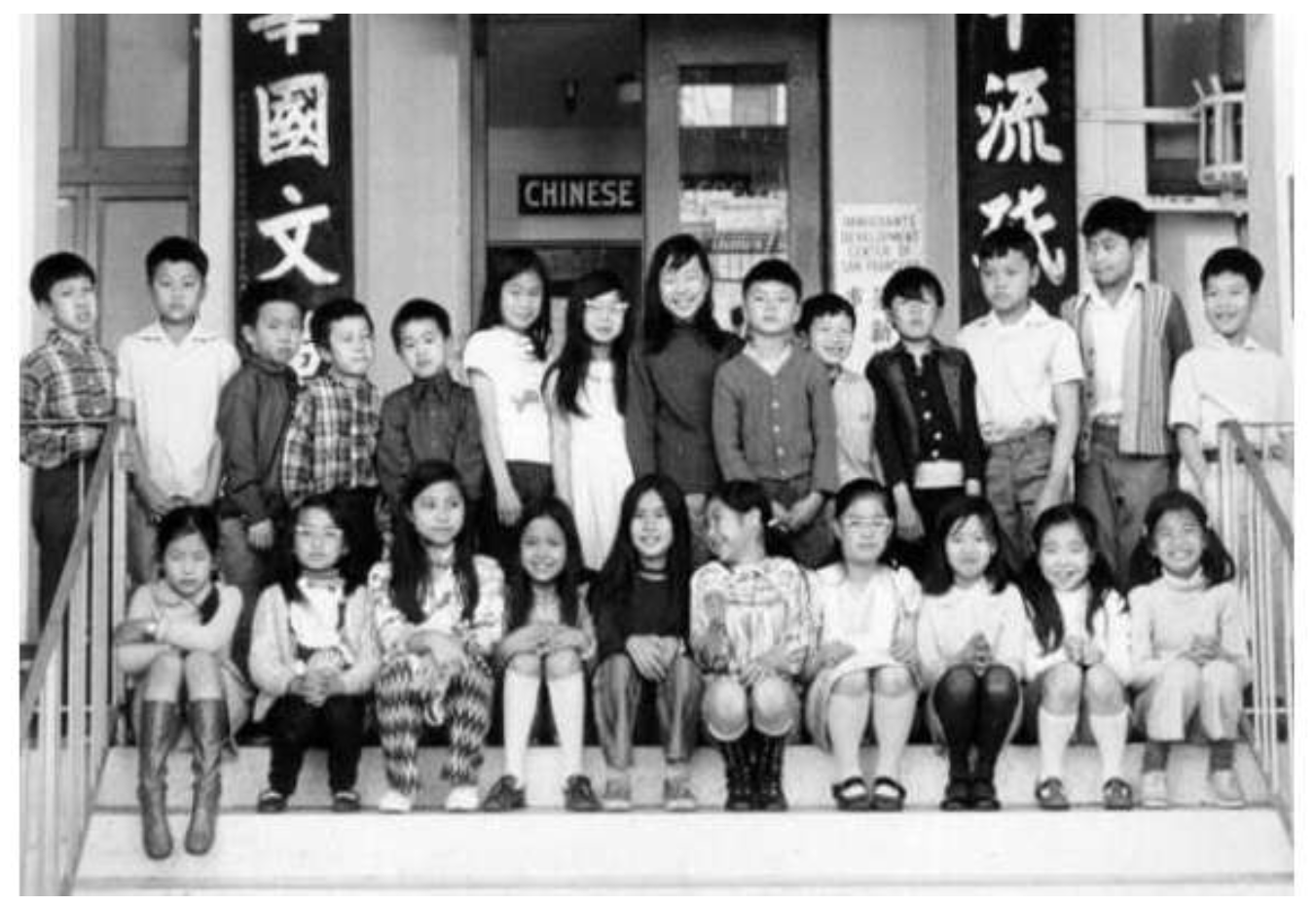 What are some words or phrases that come to your mind in response to this photograph?
 
Share your words or phrases in the chat
15
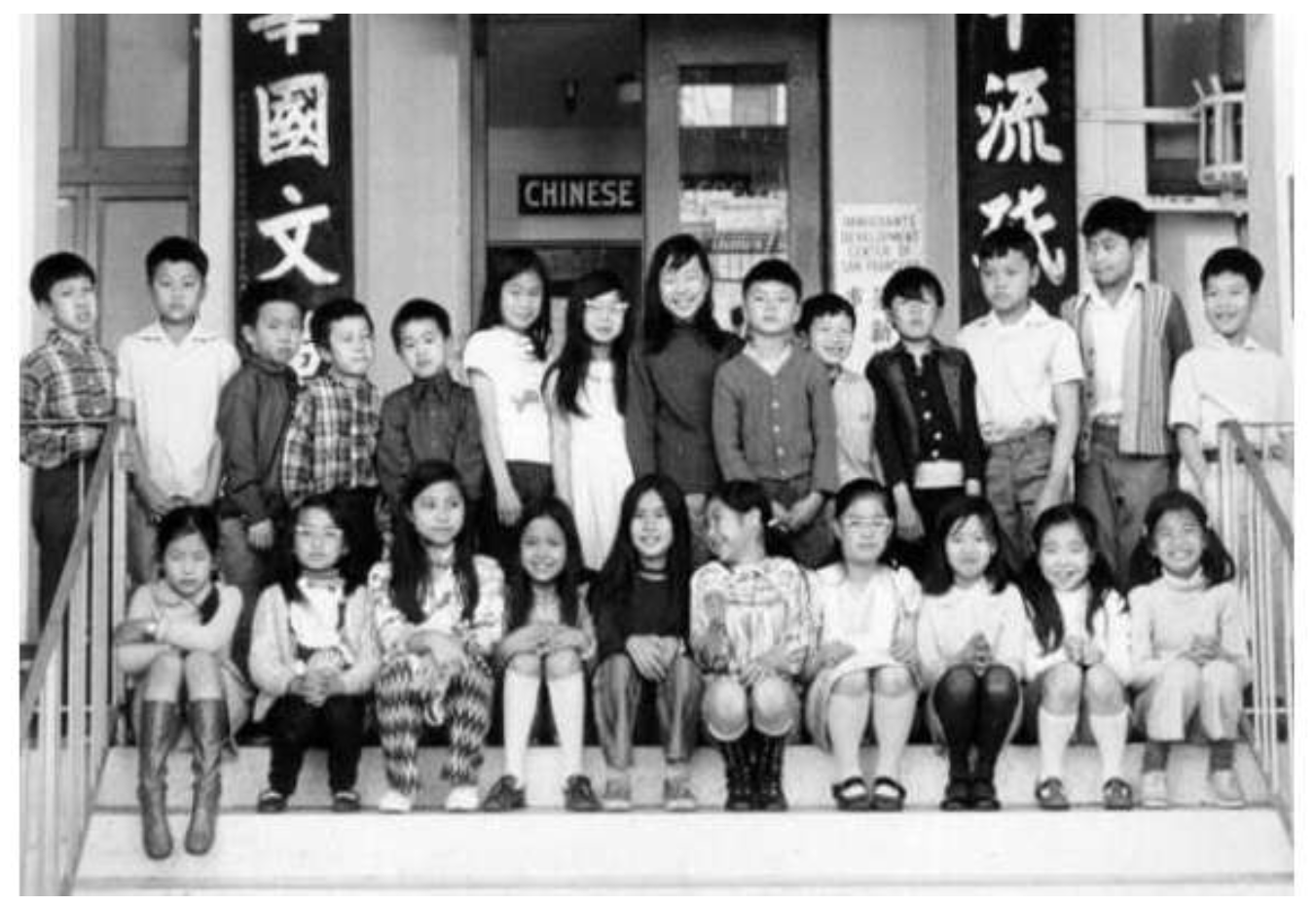 What is important to these kids? What matters to them?
16
Presentation Outline
Welcome and Introductions 
ODE:  Who We Serve and ODE Equity Statement 
Today’s Objective 
Updates
Lau v. Nichols:  Grounding our focus
Video:  “Freedom to Talk”
Small group activity
Reporting back on small group activity 
Closing
17
Plan/Activity
Watch the video Freedom to Talk
Focus on the connections between the following terms/ideas as you watch the video:
English Learner students 
Federal Policy
Lau v. Nichols
Elementary & Secondary Education Act (1965)  
Standards-based movement 
No Child Left Behind (2001) 
Title I
Title III 
Common Core State Standards
Themes/factors/concepts:
Civil rights 
Equal Opportunity 
Foreclose
Access
Regulation 
Accountability 
Shared responsibility  
English language proficiency
18
Freedom to Talk by Kenji Hakuta (13:13)
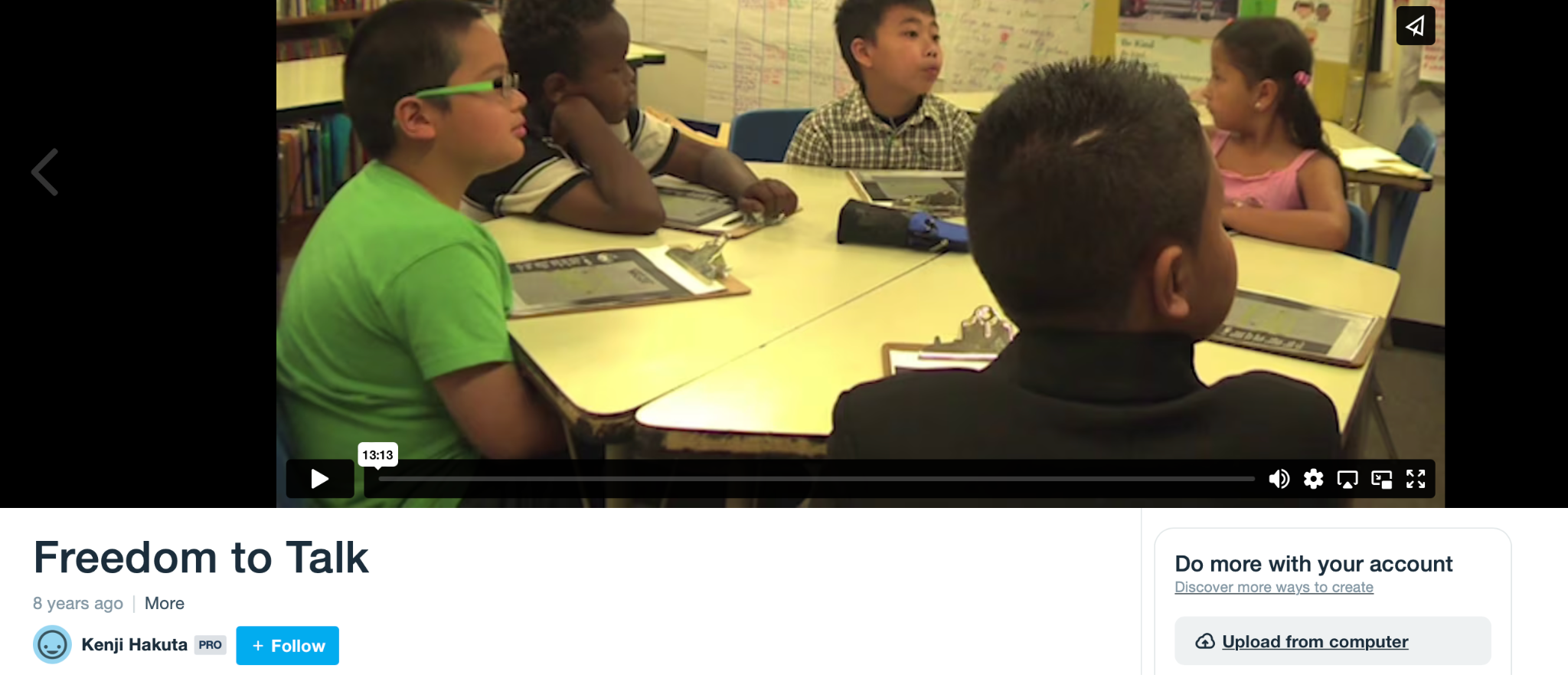 19
Presentation Outline
Welcome and Introductions 
ODE:  Who We Serve and ODE Equity Statement 
Today’s Objective 
Updates
Lau v. Nichols:  Grounding our focus
Video:  “Freedom to Talk”
Small group activity
Reporting back on small group activity 
Closing
20
Small Group Activity
Create a “map” of the ideas/terms using the Jamboard link 

Use sticky notes, circles, or the pen feature (or all the features) to show the relationships between the ideas/terms
21
Jamboard Features
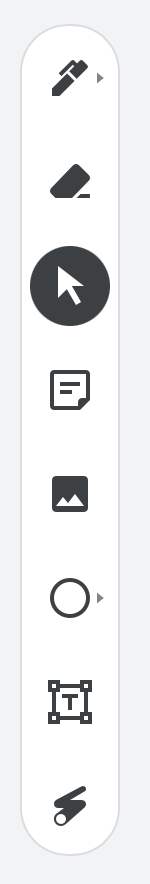 -Pen (fine tip, highlighter, thick tip, brush) 

-Eraser 


-Sticky note 
-Image 
-Shapes

-Text box
22
Small Group Activity: 
Organize the concepts visually based on associations, relationships, connections, effects, positionality, centrality, etc.
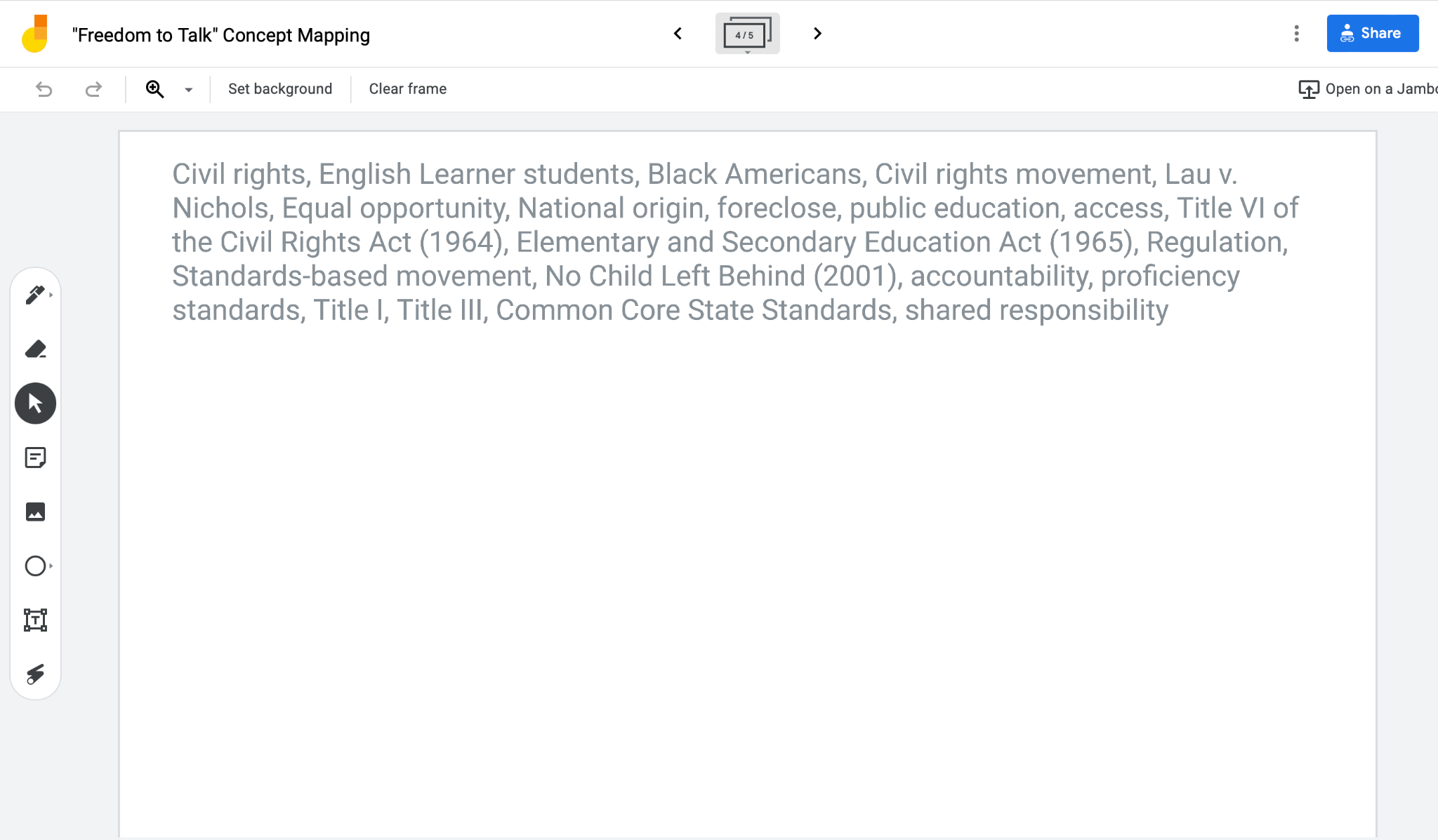 23
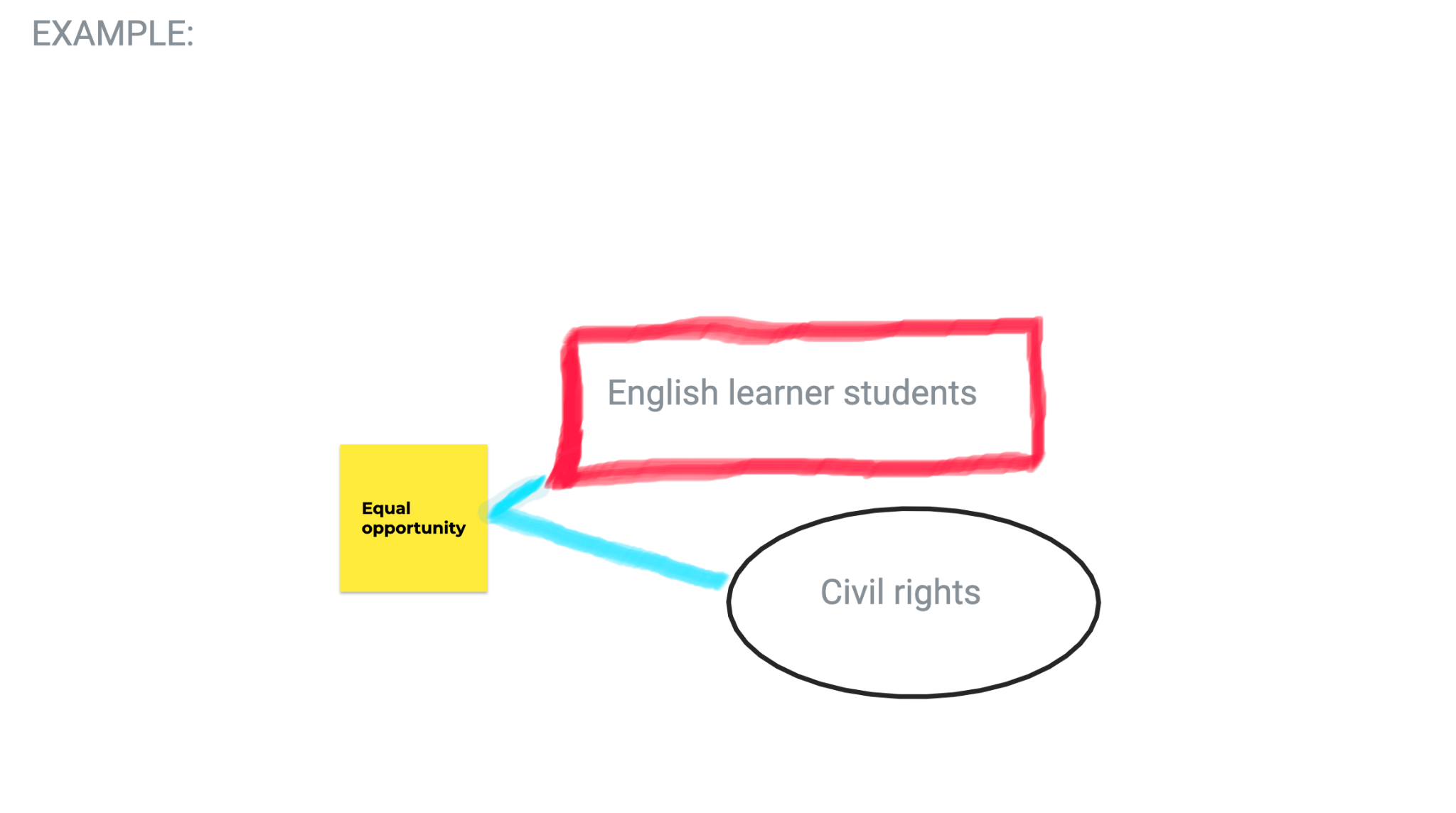 24
24
Presentation Outline
Welcome and Introductions 
ODE:  Who We Serve and ODE Equity Statement 
Today’s Objective 
Updates
Lau v. Nichols:  Grounding our focus
Video:  “Freedom to Talk”
Small group activity
Reporting back on small group activity 
Closing
25
Closing:  Share one “takeaway” from today’s discussion in the chat box
26
References
From Developing Educator Expertise to Work with Adolescent English Learners, Module 6: Equitable 
Policy and Practice for English Learners: What Should Teachers and School Leaders Know and Do? by 
George Bunch. WestEd. All rights reserved.

Lau v. Nichols, 414 U.S. 563 (U.S. Supreme Court 1974).

Thompson, K. D. (2013). Is separate always unequal?  A philosophical examination of ideas of equality in key cases regarding racial and linguistic minorities in education.  American Educational Research Journal, 50(6), 1249–1278 doi:10.3102/0002831213502519
27